Emergency PreparednessSchool Crisis
Angie McDonald ADN, RN, NASSNC
KDE State School Nurse Consultant
Michelle Malicote BSN, RN, NASSNC
KDPH School Health Branch Manager
2022
Objectives:
Understand the role of the school nurses in emergency preparedness
Can implement programs considering the four phases of emergency management
Understands the emergency preparedness plan as it relates to school health
Can utilize tools included in this presentation to develop an emergency preparedness plan as it relates to school health
National Association of School Nurses (NASN) Position Statement:
“The school nurse is a leader and integral partner with school staff and outside agencies in developing comprehensive school plans/procedures for injury prevention and first aid, facilitating evacuation, caring for students with special needs, performing triage, educating and training staff, providing surveillance, and reporting” (NASN Emergency Preparedness Position Statement)
[Speaker Notes: The NASN websight has all kinds of resources worth looking at!]
Four Phases of Emergency Management:
Prevention/Mitigation – establish/conduct school safety programs, participate in school committees, implement vaccination programs
Preparedness – assist in establishing standard ER response plans, participate in skills, drills and exercises to evaluate school response and effectiveness of the plan
Response – know your role, including triage; coordination of first aid response team; providing direct care; providing mental health support to students and staff
Recovery – after disaster serve as a liaison between community resources and those in need
Kentucky Legislation:
KRS 158.162 - Mandatory adoption of emergency management response plan in each public school

KRS 158.163 - Law for emergency drill requirements, reporting to KDE, and the collaboration with community first responders

KRS 158.164 - Building lockdown procedures
School Emergency Preparedness:Natural Disasters and Other Emergencies
Earthquakes
Fires / Explosions
Tornados
Terroristic Threats and Active Shooter
Pandemic Illness
Injuries
School nurses should:
Know your school/districts emergency and disaster plan
Always keep an emergency kit prepared and available
School nurses assess, plan, implement and evaluate current plans and adapt as needed
[Speaker Notes: School districts should have an employee who oversees school safety.  At least one school nurse should be part of the district’s safety team.]
Topics to Consider Including in Emergency Procedure Guide:
ACCIDENTS AT SCHOOL / MEDICAL EMERGENCIES 
ACTIVE SCHOOL SHOOTER 
ASTHMA ATTACK 
BOMB THREATS 
BUS SAFETY 
CHILD ABUSE 
COPING WITH DEATH / LOSS AT SCHOOL 
DIABETES (LOW BLOOD SUGAR) 
DRUG-RELATED INCIDENT 
EARTHQUAKE 
EMERGENCY PREPAREDNESS AND RESPONSE / CRISIS PLANNING LINKS FOR SCHOOLS 
FIRST RESPONSE IN CRISIS - CALL 911 
HAZARDOUS MATERIALS
HOSTAGE SITUATION 
SEIZURES 
SEVERE ALLERGIC REACTIONS 
STUDENT ABDUCTION / RUNAWAY 
STUDENT DISRUPTIONS 
STUDENT-ORIENTED BULLYING / HARRASSMENT GUIDELINES 
SUICIDE COMPLETION (ON CAMPUS) 
SUICIDE INTERVENTION 
THREATS BY STUDENTS 
TORNADO / WEATHER AND FIRE EMERGENCIES 
VIOLENT BEHAVIOR 
WHEN TO CALL EMERGENCY MEDICAL SERVICES (EMS)
[Speaker Notes: Emergency Procedure Guide could be a flip chart where procedures are reviewed at least every 5 years by gathering a community team CONSISTING OF BUT NOT LIMITED TO EMS, police, BOTH LOCAL AND STATE, local pharmacy representative, facility management staff, transportation representative as well as guidance counselor and school nurse.]
Put a PLAN Together:
How will I receive emergency alerts and warnings?
How will I communicate with my other school health colleagues?
What is our school shelter plan?
What is our school evacuation route?
Do I need to update the emergency preparedness kit?
Check with the Centers for Disease Control (CDC) and update any emergency plans due to Coronavirus.
Get masks (for everyone over 2 years old), disinfectants and check any sheltering plan.
[Speaker Notes: Remember, phones may not be working, how will you communicate with others, radios, walkie talkies, etc.?
Very likely that Infinite Campus may not be available, how to access student health records and consents.  What if some students are re-located to another school.  How will you access their health records if needed?]
Emergency Operations Plan:
Evacuation: For use when conditions on the outside are safer than on the inside
Reverse Evacuation: For use when conditions inside are safer than outside
Lockdown: For use to protect occupants from potential dangers outside the building
Shelter-In-Place: For use in external gas or chemical release
Drop, Cover and Hold: For use in earthquake or other immanent danger to building or immediate surroundings
Other Ways to Prepare:
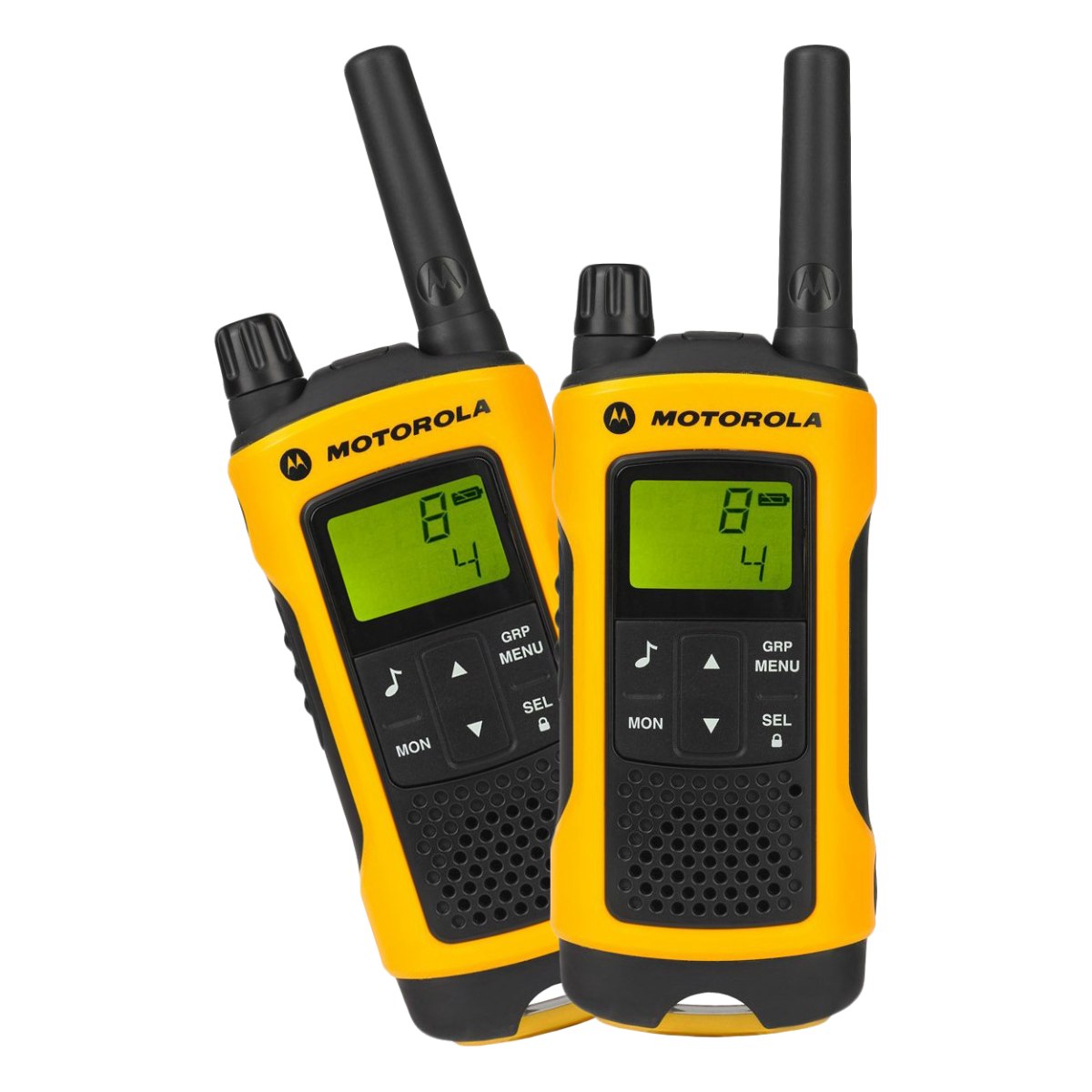 Practice emergency drills
Test communication plan
Plan to account for all persons
How are you going to communicate? Cell phone, text, walkie-talkie, etc.
Family reunification plan
Recovery phase: debriefing for staff and students
Safeguard student rosters / documents
Plan with other school nurses in your district if applicable
Assemble or update supplies
Develop personal family / household communication plan
Seek professional development to address skills related to emergencies, triage and providing emergency care
Access to student health information in the event of power or internet outages
Consider specific needs of your school:
Different ages of members within your school
Responsibilities for assisting others
Locations frequented
Dietary needs
Languages spoken
Cultural and religious considerations
Medical needs including prescriptions and equipment
Disabilities or access and functional needs including devices and equipment
Pets or service animals
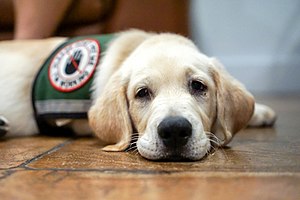 [Speaker Notes: What is the plan for relocation of students if needed?  Who will need a handicapped bus?  What supplies and/or medications will be needed for those students?  Who needs to travel with or stay with those students?]
“Emergency Box” example of inventory:
•	Two EPIPENS (one) 0.15mg and (one) 0.3mg with standing order in 	baggie
        NARCAN (two) with standing order in baggie (if applicable)
•	One flashlight with (two) D batteries and extra (two more) D batteries
•	One stethoscope
•	Eight ammonia inhalants
•	One CPR mask
•	One glucose gel
•	One hand sanitizer
•	Baggie with gloves
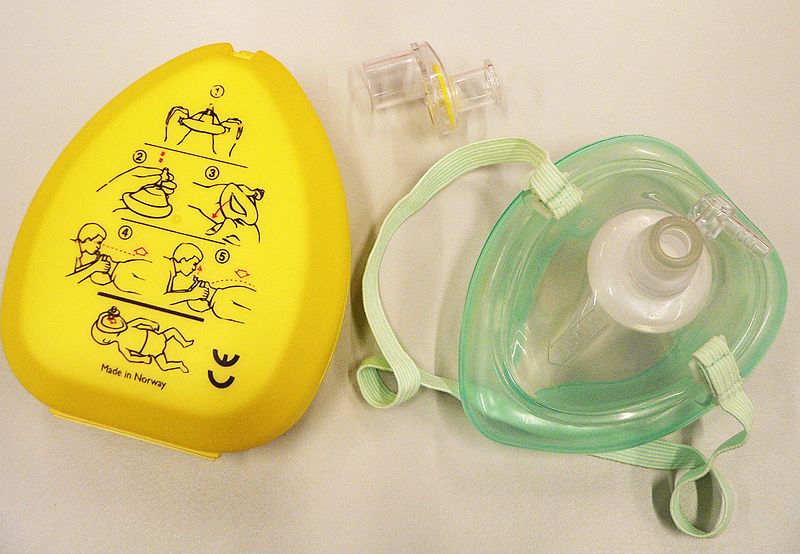 [Speaker Notes: Epinephrine and Narcan if approved by district policy]
Emergency – Medication  Cart:
“Emergency Box” example of inventory (cont.):
•	Baggie with 1” Ace wrap and 2” Ace wrap, roll of tape, gauze
          roll, pair of gloves, adhesive Telfa pads, gauze 4x4
•        Band-Aids – big and small
•	Alcohol pads
•	Steri-strips            
•	Non-adherent Telfa pads
•	Poison Control sticker on outside of box
•	Emergency flow sheet in plastic slip with ink pen
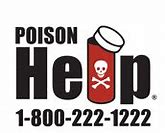 Sample Emergency Box Inventory Sheet:
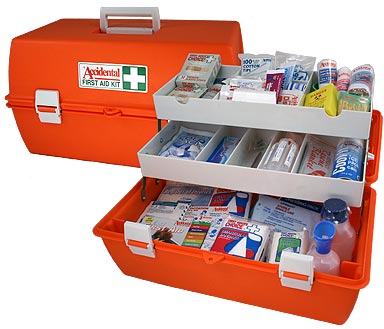 [Speaker Notes: Sample “Emergency Box” Inventory Checklist]
Resources:
Student Health Services - Kentucky Department of Education

CHFS Public Health Preparedness Program

CDC Children in Disasters: Teachers and Childcare

Kentucky Center for School Safety- Emergency Management Resource Guide

NASN Emergency Preparedness Position Statement
References:
Emergency Preparedness in School | Accredited Schools Online

Ready.gov Disasters and Emergencies

Readiness and Emergency Management for Schools
Contact Information:
Angie McDonald ADN, RN, NASSNC
KDE State School Nurse Consultant
Angela.Mcdonald@education.ky.gov

Michelle Malicote BSN, RN, NASSNC
KDPH School Health Branch Manager
Michelle.Malicote@ky.gov
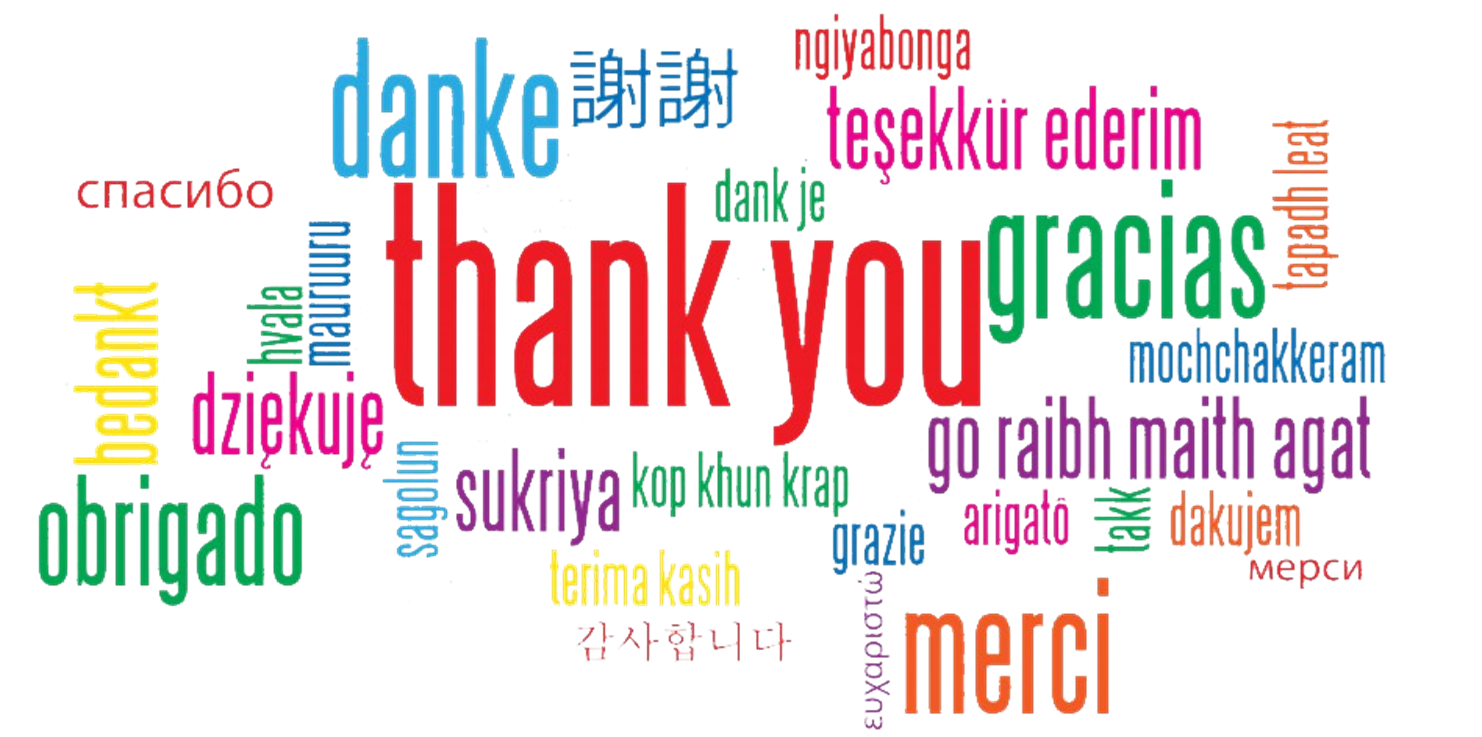